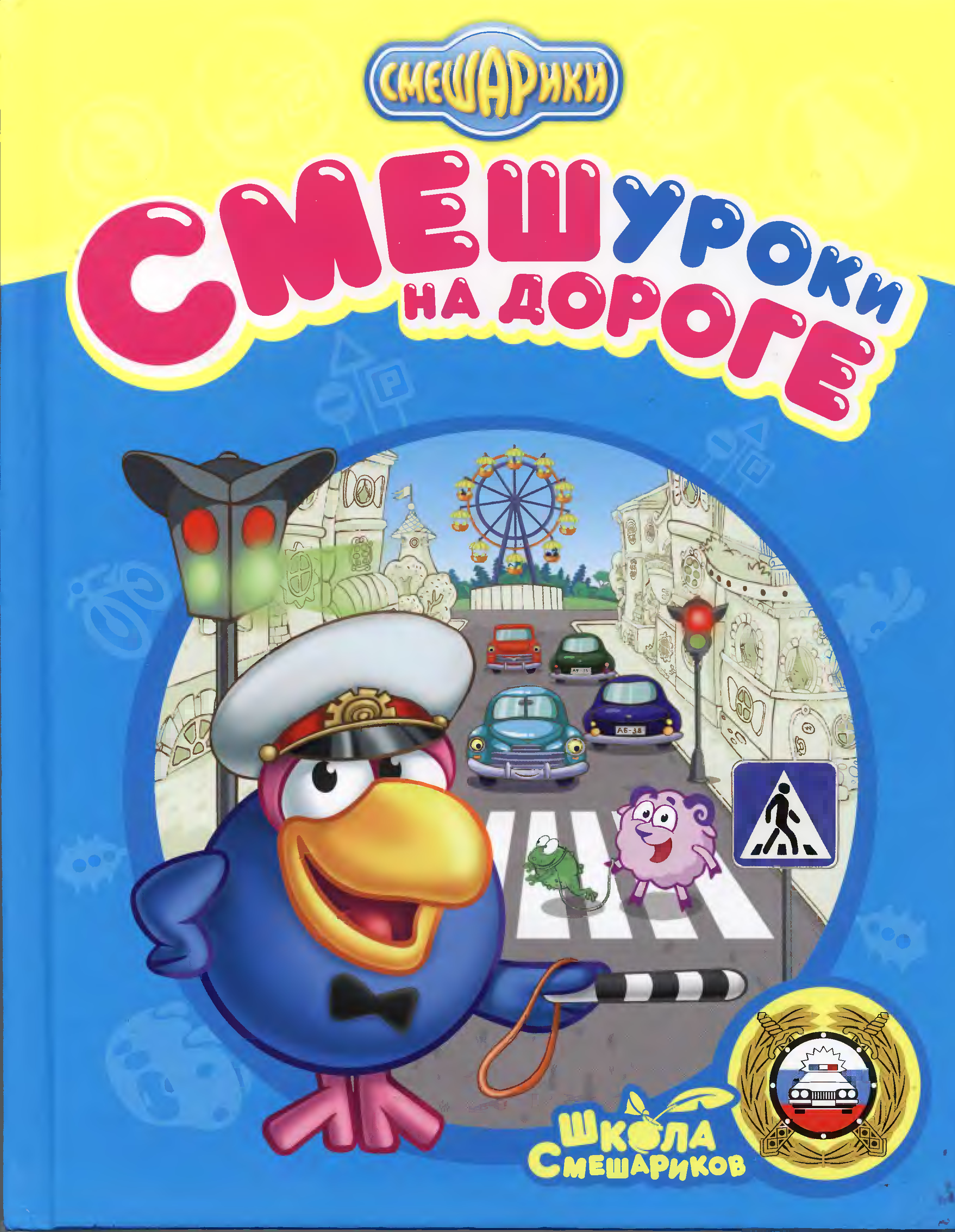 Что такое светофор?
Подготовила воспитатель Можнова Наталья Викторовна
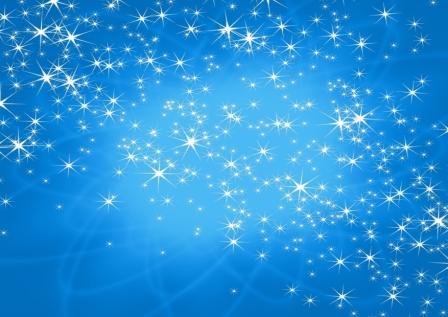 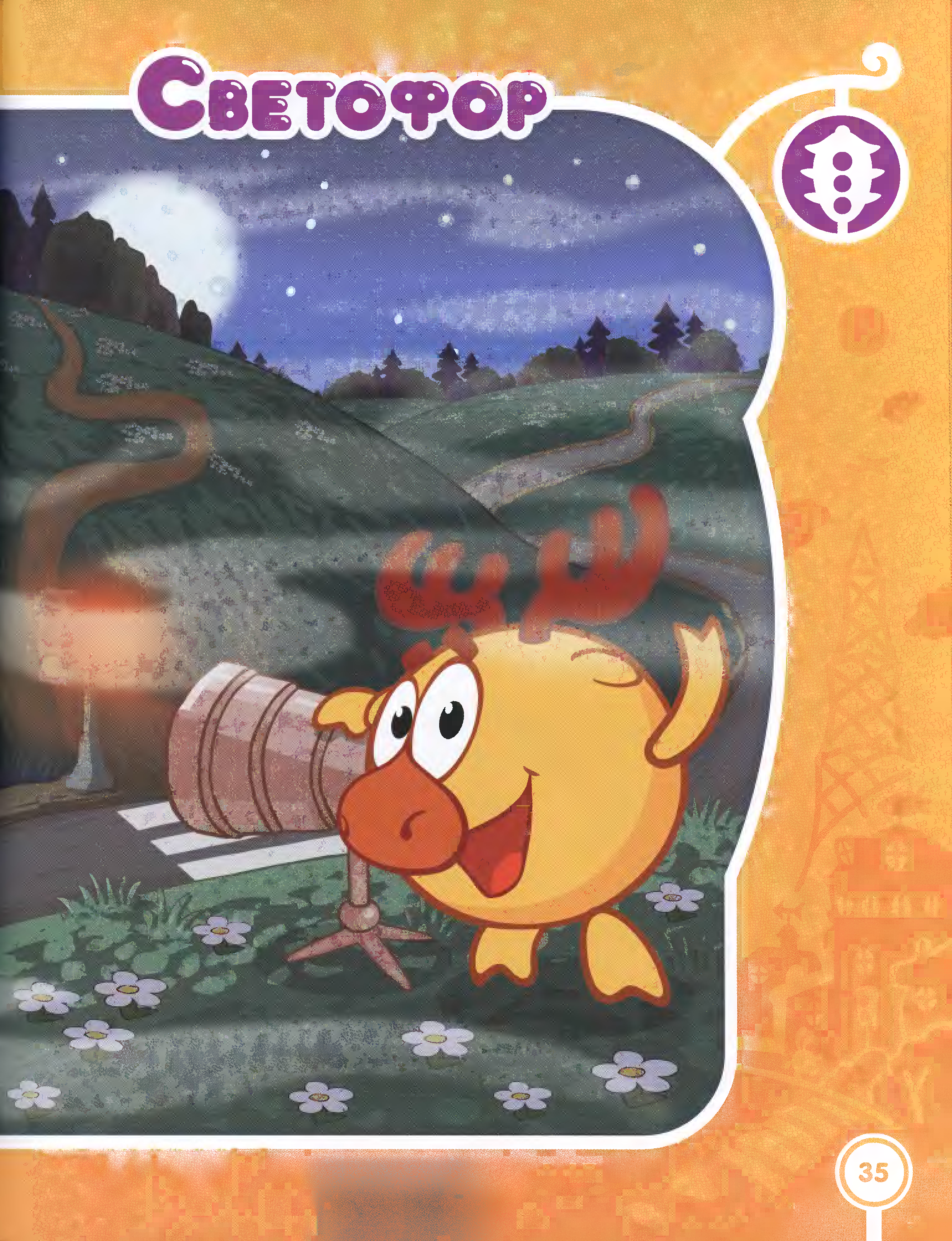 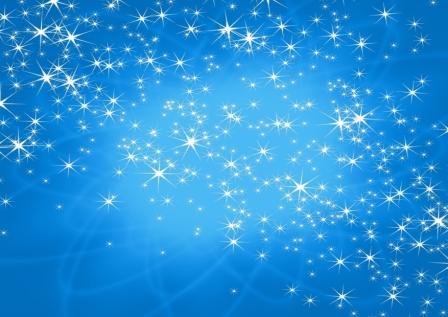 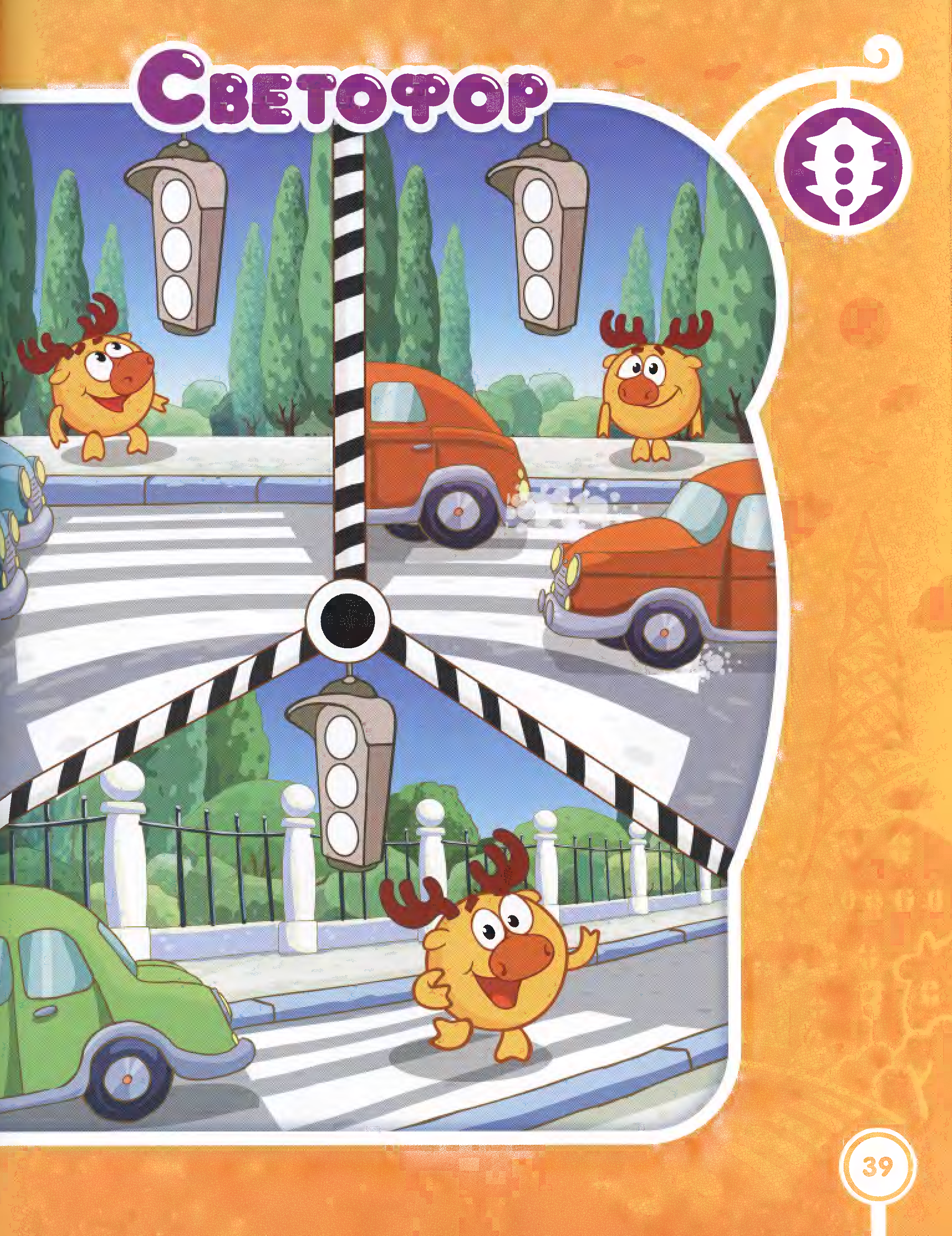 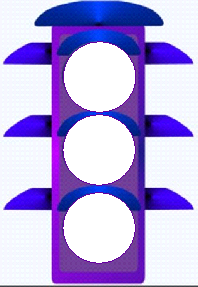 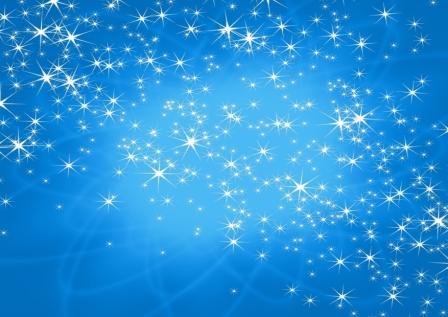 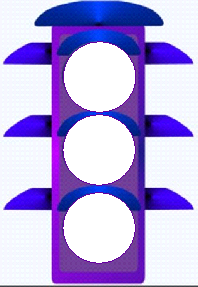 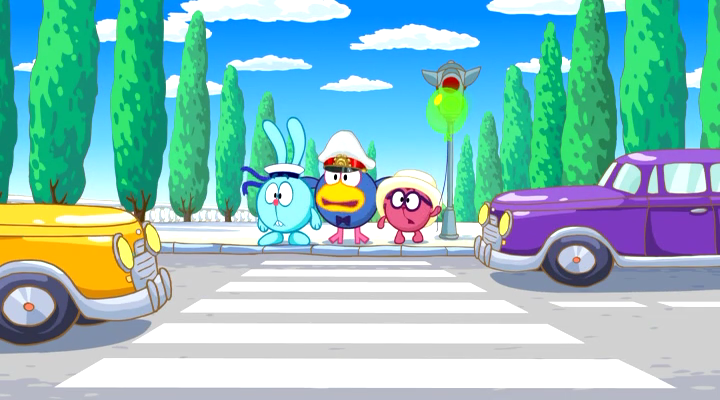 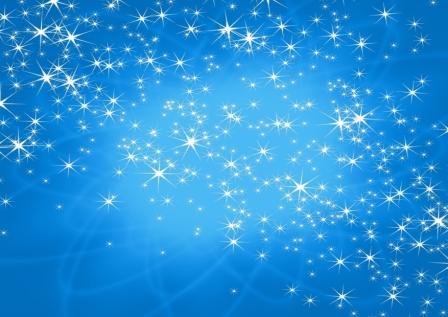 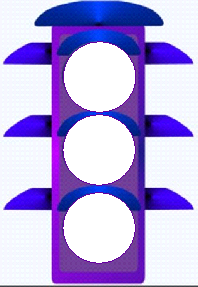 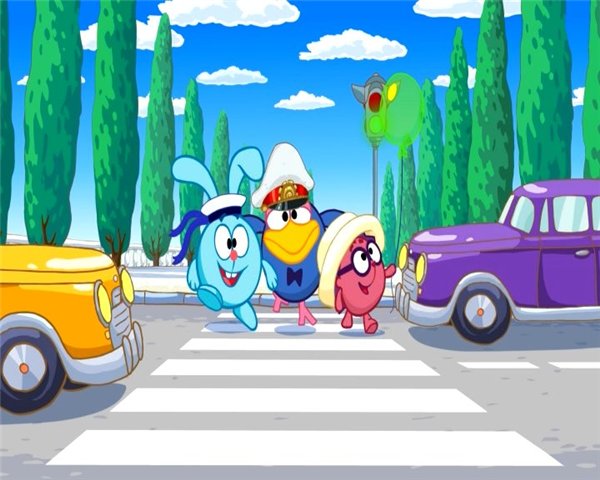 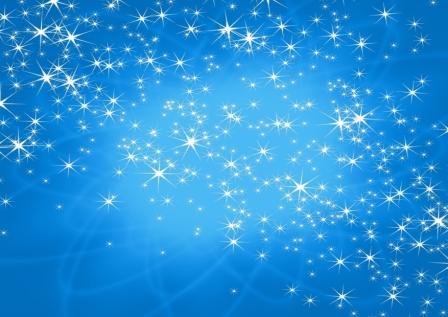 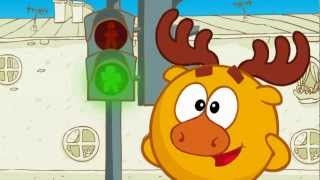 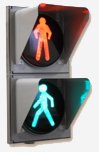 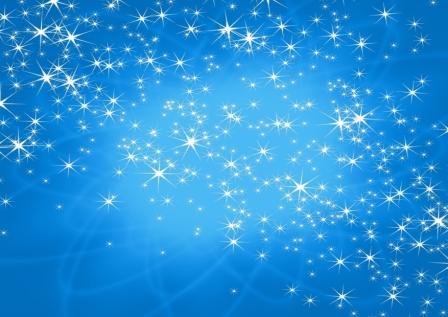 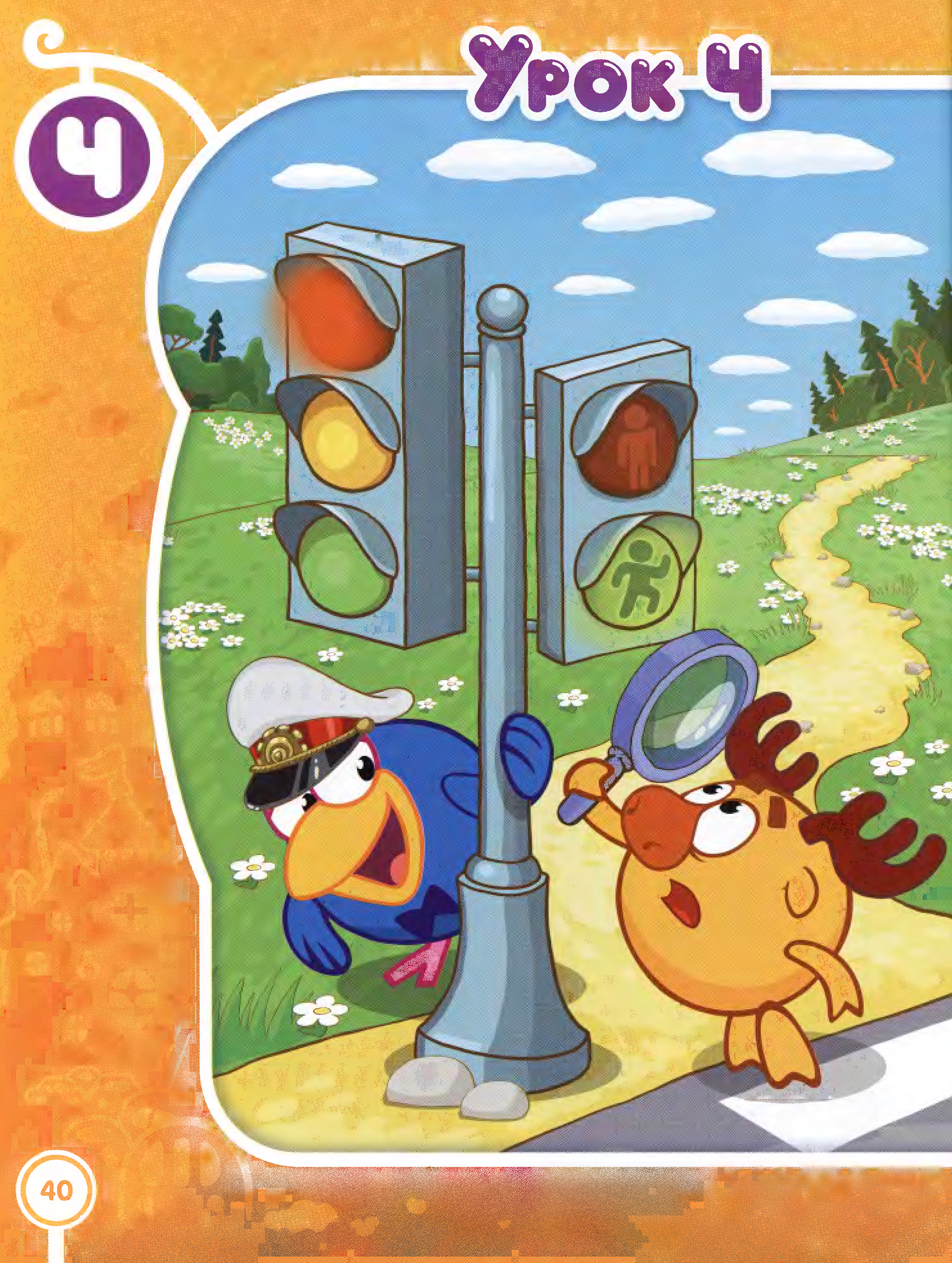 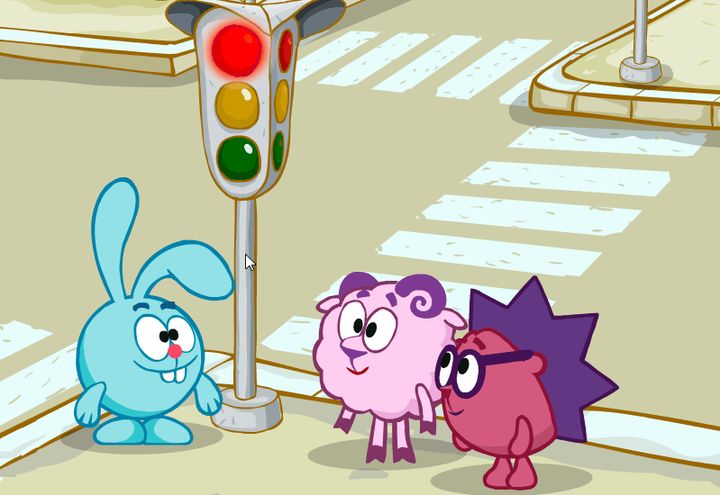 Помогает с давних порДетям, друг наш, СВЕТОФОР!Объяснит без напряженьяДетям правила движенья.Слушай и запоминайИ всегда их соблюдай:Загорелся КРАСНЫЙ свет,Стой, Малыш, прохода нет.ЖЕЛТЫЙ свет, смотри горитПриготовься говорит.А зажегся свет ЗЕЛЕНЫЙПроходи мой друг ученый.Помни правила движеньяКак таблицу умноженья!
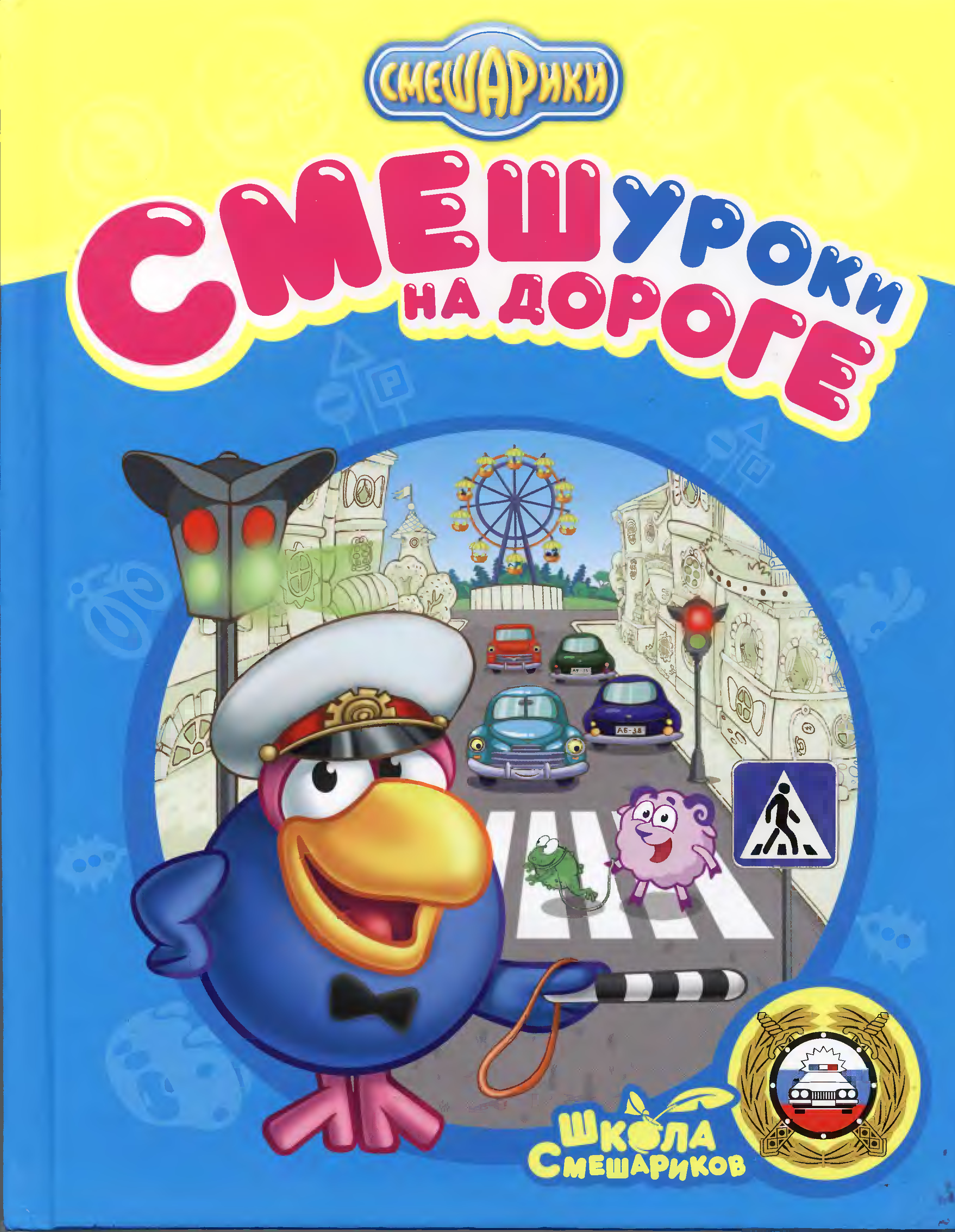 Интернет источники:knigka.info›2009/12/16/smeshuroki-na-doroge.htmsmeshariki.rumamamasi.ru›forum/viewtopic.php…картинки  yandex.ru